Unpacking Your Backpack
Rochester Mayo Clinic Employee Assistance Program
Jody Nation, MS, LPCC
Carrying It All
Examples of things you  may be carrying:
Relationship strain
Worries and anxiety
Work stress
Health concerns
Trying to remember daily tasks
Past hurts
Financial pressure
This Photo by Unknown Author is licensed under CC BY-NC
Common Impacts
Physical symptoms
Loss of interest in activities
Isolation
Changes in previous baselines
Feelings of hopelessness
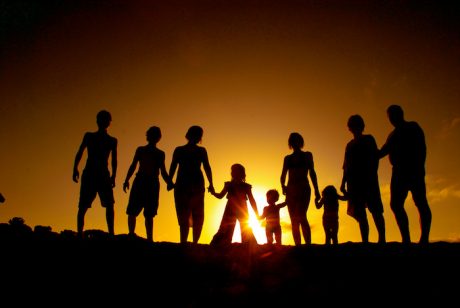 This Photo by Unknown Author is licensed under CC BY-SA
Impact on Others
Priorities
Does what I’m carrying align with my priorities?
Does what I’m carrying relate to my purpose?
Beliefs
What are some things I believe to be true….
About myself?
About others?
About my work?
About my world?
Monitoring your Self-Talk
What kind of messages am I giving myself?
Is there a more helpful way for me to look at things?
24 Hour Rule
This Photo by Unknown Author is licensed under CC BY-NC
Control?
This Photo by Unknown Author is licensed under CC BY-NC
This Photo by Unknown Author is licensed under CC BY
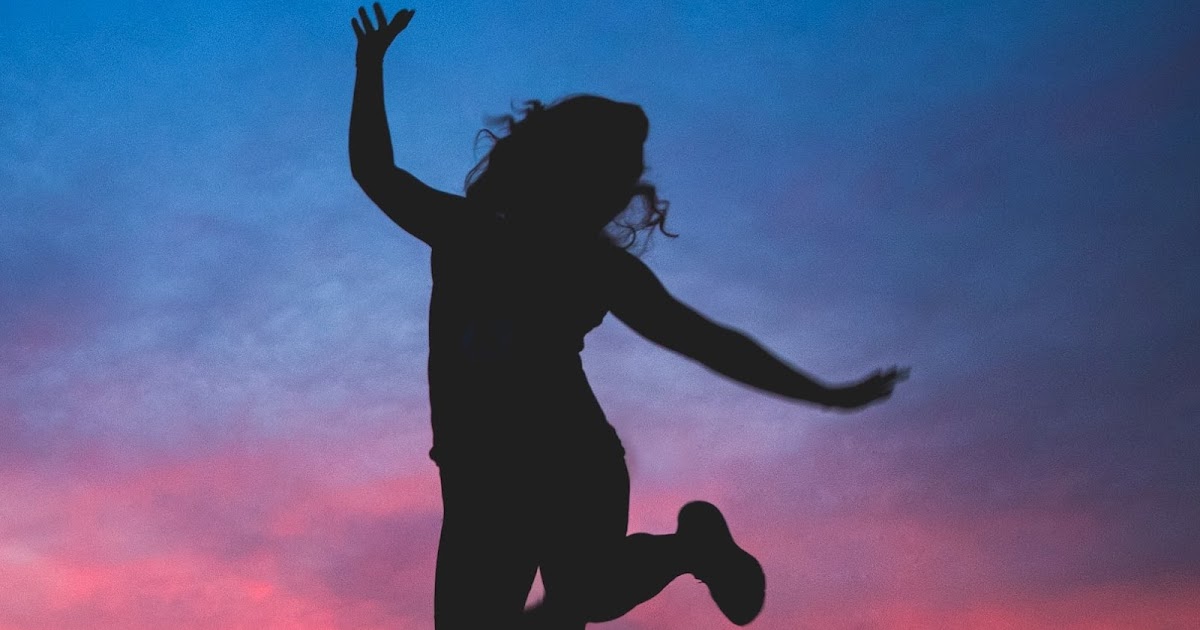 Importance of Self-Care
-Decreases our burden
-Makes stressors more manageable
-Allows a time to set things down
-Uncommon examples
This Photo by Unknown Author is licensed under CC BY-NC